Поддержка промышленного программного обеспечения
WATERFALL Безопасный однонаправленный шлюз
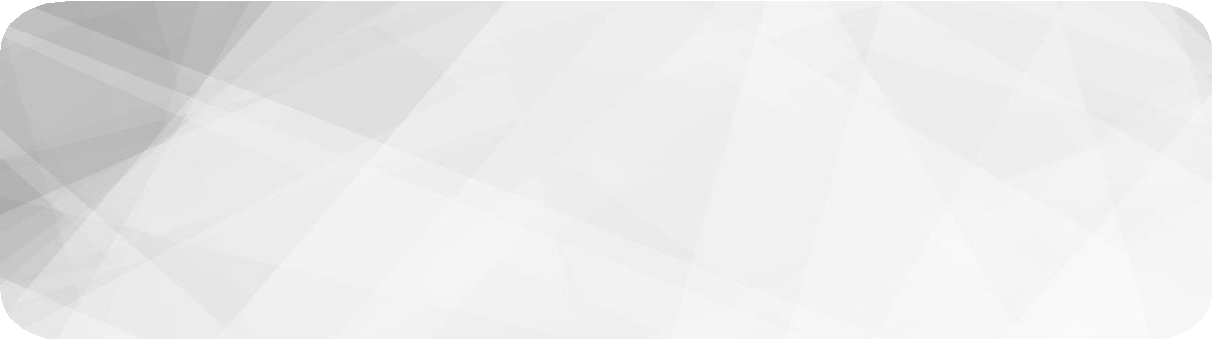 ХРАНИЛИЩА ДАННЫХ &   БАЗЫ ДАННЫХ
OSIsoft: PI System, PI Asset Framework, PI Backfill
GE: iHistorian, iHistorian Backfill, OSM, Bently-Nevada System1,
Schneider-Electric: Wonderware eDNA, Wonderware Historian,  Wonderware Historian Backfill, SCADA Expert ClearSCADA
AspenTech IP.21, Rockwell FactoryTalk Historian, Honeywell Alarm  Manager, Scientech R*Time,
Microsoft SQL Server, Oracle MySQL, PostgreSQL
Односторонний шлюз - это сочетание аппаратного и программного обеспечения:
Аппаратное обеспечение направляет информацию только в одном направлении
Программное обеспечение копирует серверы и эмулирует устройства из сети OT в ИТ-сеть
Ни одна атака, какой бы она была сложной, не может распространиться назад к промышленной сети через шлюз
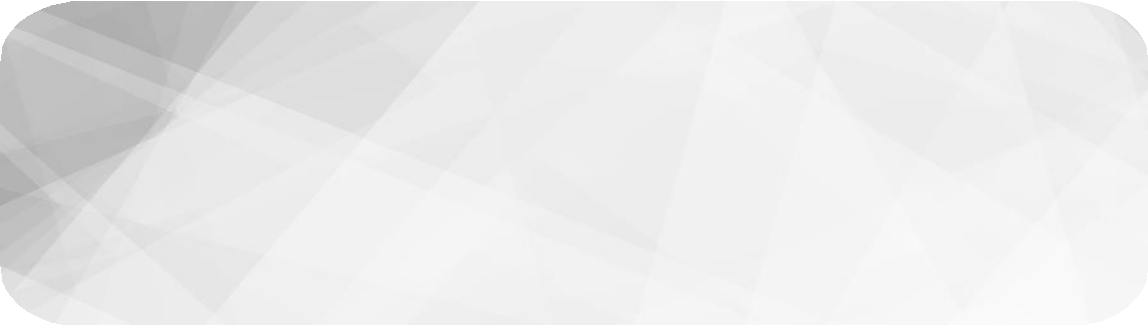 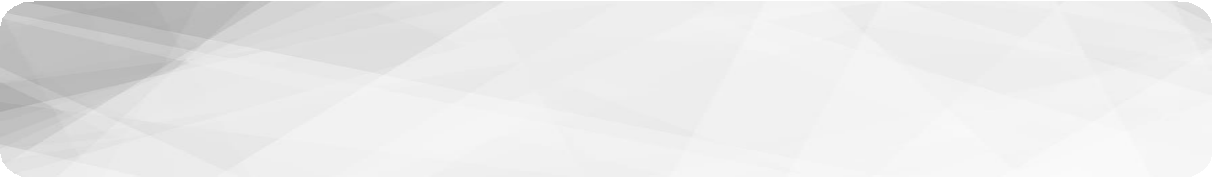 ПЕРЕДАЧА ФАЙЛОВ
UNIDIRECTIONAL SECURITY GATEWAY
Folder mirroring, Local Folders
FTP/S, SFTP, TFTP, SMB, CIFS, NFS, HTTPFS
Log Mirroring
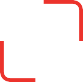 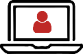 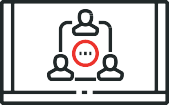 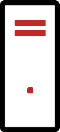 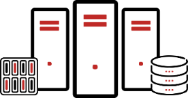 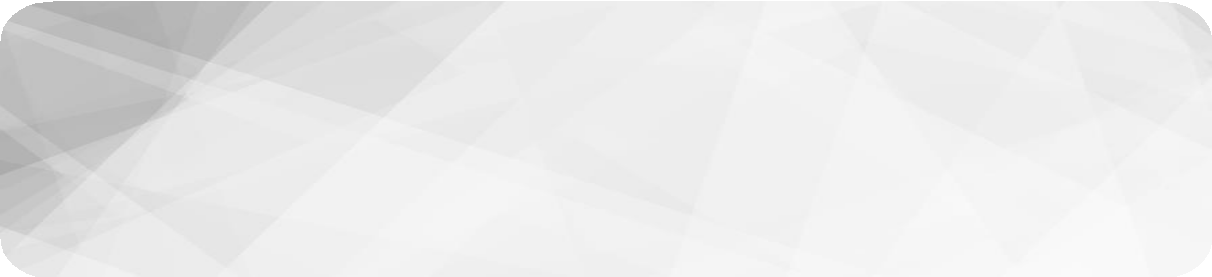 ПРОМЫШЛЕННЫЕ ПРИЛОЖЕНИЯ И ПРОТОКОЛЫ
Siemens S7 & PCS7 Historian
OPC DA, A&E, HDA, HDA Backfill and OPC UA
Emerson: EDS
Yokogawa OPC
GE: iFix, ISD, IST
Modbus, DNP3, ICCP, IEC 60870-5-104, Omni Flow
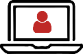 RX Host
Replica Server
User Stations
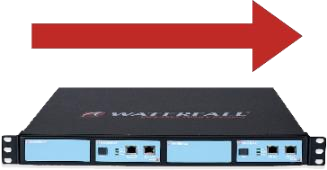 ДРУГИЕ КОННЕКТОРЫ
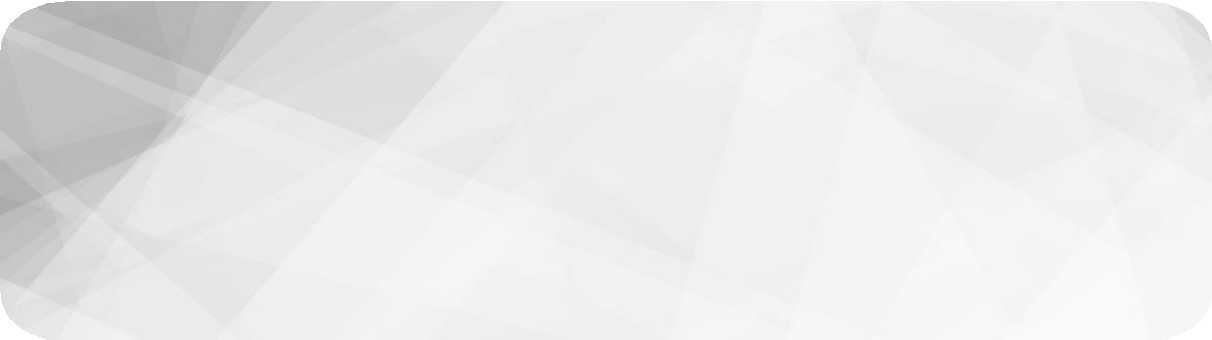 TimeSync, Netflow
Video & audio streaming
Kaspersky, Norton, FortiGate, Check Point, McAfee and OPSWAT
Anti-virus updaters
OPSWAT Metasploit
WSUS and Linux Repository updaters
Tenable Nessus Network Monitor, Nessus Security Center Updates
Remote printing
КОРПОРАТИВНАЯ СЕТЬ
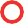 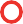 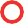 TX HW Module	RX HW Module
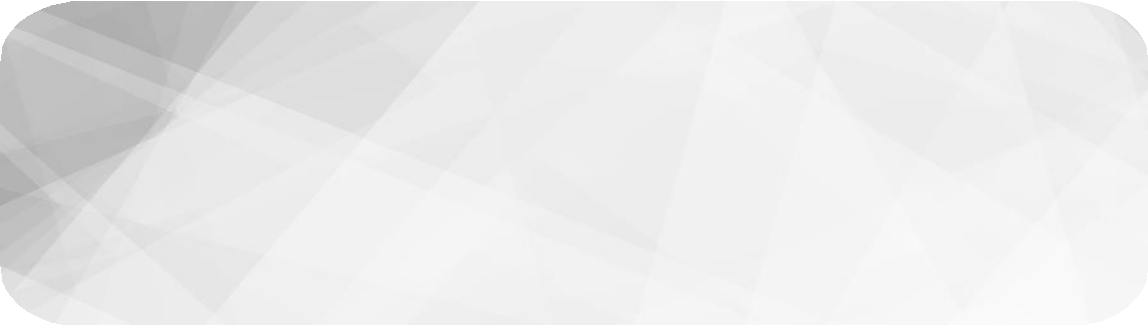 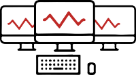 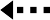 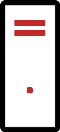 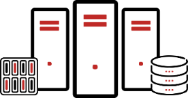 МОНИТОРИНГ ПРЕДПРИЯТИЯ
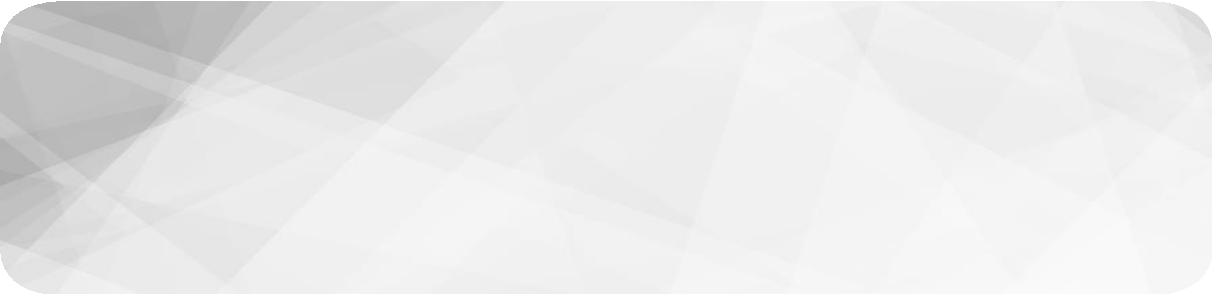 FireEye: Helix & Managed Defense
Email/SMTP, SNMP, Syslog
ArcSight, Splunk, IBM QRadar, McAfee  ESM, Nozomi, CyberX, Tenable.ot, 
MSMQ, IBM MQ, Active Message Queue, AMQP, TIBCO,
SolarWinds Orion, Thales Aramis, IOSight, Panorama
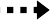 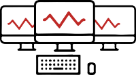 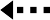 Industrial System
TX Host
PLCs & RTUs
УДАЛЕННЫЙ ДОСТУП
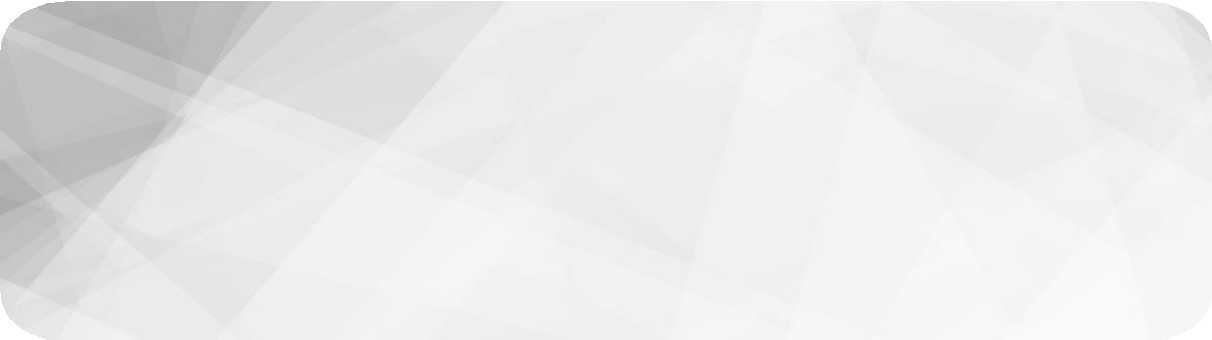 Remote Screen View
Secure Bypass
1
ИНДУСТРИАЛЬНАЯ СЕТЬ